Ouderenmishandeling
Janine Janssen
Lector Veiligheid in Afhankelijkheidsrelaties
Avans Expertisecentrum
Veiligheid
Wie ben ik?
Lector Veiligheid in Afhankelijkheidsrelaties bij Avans Hogeschool en de Politieacademie
Geweld in gezin/familie
Geweld in instellingen en door professionals
Mensenhandel
Hoofd onderzoek van het Landelijk Expertise Centrum Eer Gerelateerd Geweld 
Bijzonder hoogleraar Rechtsantropologie Open Universiteit
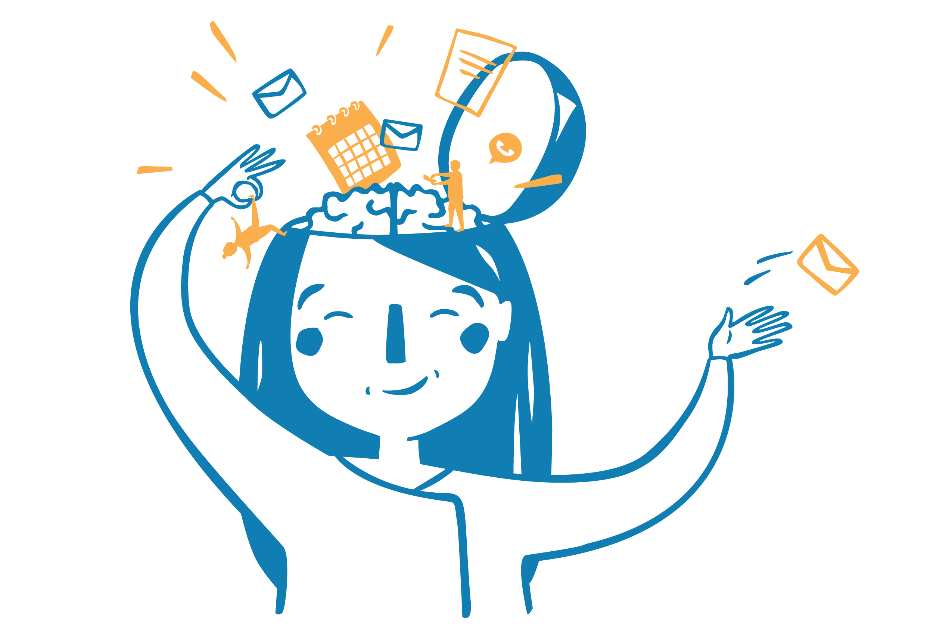 Avans Expertisecentrum
Veiligheid
Een casus…
Nadat mevrouw C., 70 jaar oud, opgenomen is geweest voor een ernstige depressie volgt ze een programma in het ziekenhuis voor ouderen met stemmingsstoornissen. Tijdens het intake interview merkt de behandelaar tegenstrijdigheden op. Ze draagt relatief dure kleding en juwelen maar stelt meermaals dat ze geen cent heeft. Zo heeft ze geen geld om een taxi te delen, en ook niet voor een kop koffie. Na doorvragen vertelt ze dat haar financiën en geld worden gecontroleerd door haar zoon die niet meer dan een paar euro per week aan zijn moeder geeft.
Avans Expertisecentrum
Veiligheid
Een definitie
Ouderenmishandeling is al het handelen of het nalaten van handelen van al degenen die in een terugkerende persoonlijke of professionele relatie met de oudere (iemand van 65 jaar of ouder) staan, waardoor de oudere persoon lichamelijke en/of psychische en/of materiële schade lijdt, en waarbij van de kant van de oudere sprake is van een vorm van gedeeltelijke of volledige afhankelijkheid
Avans Expertisecentrum
Veiligheid
De definitie beter bekeken
Ouderenmishandeling is al het handelen of het nalaten van handelen van al degenen die in een terugkerende persoonlijke of professionele relatie met de oudere (iemand van 65 jaar of ouder) staan, waardoor de oudere persoon lichamelijke en/of psychische en/of materiële schade lijdt, en waarbij van de kant van de oudere sprake is van een vorm van gedeeltelijke of volledige afhankelijkheid
Avans Expertisecentrum
Veiligheid
Verschijningsvormen
Lichamelijke mishandeling
Seksuele mishandeling
Financiële mishandeling
Geestelijke mishandeling
Verwaarlozing
Schending van rechten
Let op! Dit kan allemaal naast elkaar voorkomen!
Avans Expertisecentrum
Veiligheid
[Speaker Notes: Onder lichamelijke mishandeling.
Niet altijd apart
Financiële uitbuiting, geld aftroggelen, overname van bankrekeningen, stiekem geld afhalen van bankrekeningen e.d.
Psychisch geweld: uitschelden, manipuleren
Moeilijk onderscheid soms tussen onwetendheid en bewuste verwaarlozing
Bijv. onvrijwillige opsluiting, ontnemen van wettelijke rechten (door bijv. oudere documenten te laten ondertekenen over wilsbeschikking, wilsonbekwaamheid laten verklaren, financiele voogd te worden e.d.), post achterhouden e.d.
Daarnaast onderscheiden omvatten sommige definities ook self-neglect/zelf-verwaarlozing als een vorm van mishandeling (o.a. in Alaska, Colorado, Maryland) en onderhevig aan mandatory reporting (meldplicht)
Vaak komen de vormen gemixt voor. NB. Vergelijkbaar met kindermishandeling
30% van de dader is een kind (sommige cijfers zelfs in de helft van de gevallen)
Overige daders kunnen van alles zijn van partner, buren tot onbekende die langskomen om hulp te bieden
Ook in institutionele settings!]
Prevalentieonderzoek
Drie gemeenten: Boxtel, Tilburg, Rotterdam
Steekproef 8896 65-plussers zijn per brief benaderd
4199 adressen bezocht
1002 bruikbare interviews
Avans Expertisecentrum
Veiligheid
Kenmerken van respondenten
47,4% vrouw, 52,6% man
Gemiddelde leeftijd 74,8 jaar
Leeftijden lopen uiteen van 65 tot 100 jaar
Circa 90% heeft een Nederlandse achtergrond
Avans Expertisecentrum
Veiligheid
Uitkomsten (1): hoe vaak komt het voor?
5,5% heeft sinds 65 te maken gehad met een vorm van ouderenmishandeling
2,0% heeft te maken gehad met ouderenmishandeling in het afgelopen jaar
1 op de 20 heeft ooit met ouderenmishandeling te maken gehad
Jaarlijks wordt 1 op de 50 slachtoffer van ouderenmishandeling
Avans Expertisecentrum
Veiligheid
Uitkomsten (2): welke soort mishandeling?
Financiële benadeling is het meest gerapporteerd
Gevolgd door psychische en fysieke mishandeling
Verwaarlozing en seksuele mishandeling werd niet of nauwelijks gerapporteerd
Bij 1 op de 10 slachtoffers is sprake van meerdere vormen van ouderenmishandeling
Bij de meeste slachtoffers herhaalt ouderenmishandeling zich
Avans Expertisecentrum
Veiligheid
Uitkomsten (3): slachtoffers
Ongeveer de helft van de slachtoffers is vrouw en de andere helft is man
Bijna alles slachtoffers hebben een Nederlandse achtergrond (98,2%)
Slachtoffers zijn kwetsbaarder dan 65-plussers die geen slachtoffer zijn (financieel, gezondheid, sociaal netwerk, psychisch en stressvolle gebeurtenissen)
Avans Expertisecentrum
Veiligheid
Uitkomsten (4): praten en hulp
De meeste slachtoffers bespreken de gebeurtenissen met anderen (vooral familie)
Als slachtoffers met professionals spreken, dan vooral met Veilig Thuis en met de politie
Naar aanleiding van het bespreken heeft ongeveer de helt hulp ontvangen
Gevolgen: emotioneel, relationeel en in de sociale omgeving
Avans Expertisecentrum
Veiligheid
Uitkomsten (5): de pleger
Zes op de tien plegers is man
Vriend(in), kennis, buurman, broer, zus, zoon of dochter
Een deel van de plegers heeft te maken met financiële problemen, verslavingsproblemen, emotionele problemen en/of is in aanraking met justitie geweest
Een deel van de plegers heeft een beperkt sociaal netwerk
Avans Expertisecentrum
Veiligheid
Verder lezen
Aard en omvang ouderenmishandeling - Regioplan
Avans Expertisecentrum
Veiligheid
Hoe worden we veilig oud? Wat vindt U?
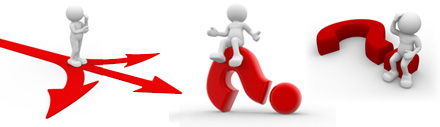 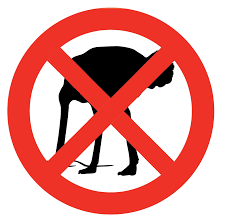 Avans Expertisecentrum
Veiligheid